PARLIAMENT OF THE REPUBLIC OF SOUTH AFRICA
2019/20 DRAFT APP & BUDGET
PRESENTATION STRUCTURE
Background
Programme Structure
Budgetary Information
Programme Budget Allocations
Monitoring and Evaluation
2
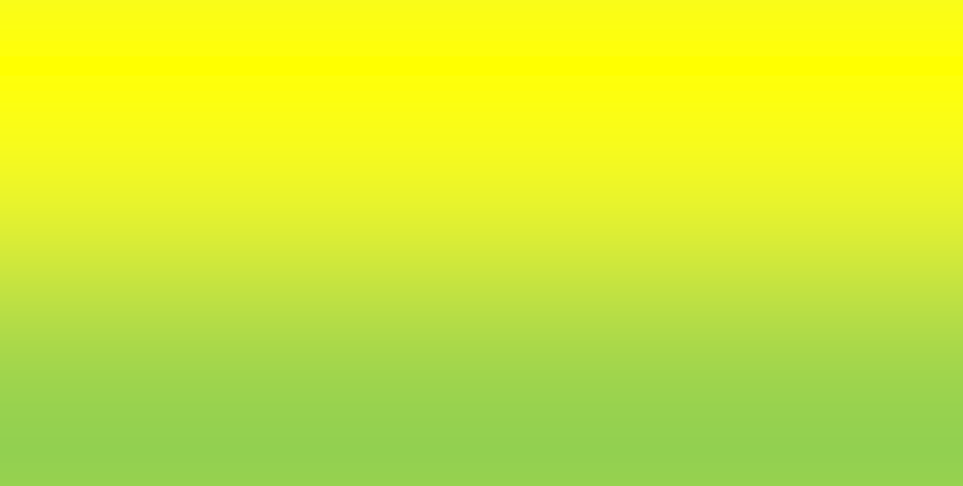 PART A

BACKGROUND
BACKGROUND
LEGAL REQUIREMENTS: FMPPLA

Sections:

15 (1) At least ten months prior to the start of the financial year, the Accounting Officer must prepare a draft annual performance plan for Parliament and present it to the Executive Authority.

16 (1) At least ten months prior to the start of the financial year, the Accounting officer must prepare a draft budget for Parliament and present it to the Executive Authority.

17 (1) The Executive Authority must table in Parliament, for referral to the oversight mechanism – (b) the draft annual performance plan and draft budget, at least one month before the draft budget must be submitted to the National Treasury.
4
BACKGROUND CONT…
2019/20 APP DEVELOPMENT PROCESSES
The APP development process for 2019/2020 followed on from the revised APP’s of 2017/2018 and 2018/2019 which were developed after a strategy review session with the Executive Authority. The Accounting Officer and senior management held a strategic planning session from 09 to 11 April 2018. The purpose of the session was to
Identify possible key drivers of the 6th Parliament, as the 2019/20 financial year will most likely be the first year of the 6th term,
Provide a draft result framework to serve as a basis for preparing the 2019/20 APP and Budget,
Review immediate outcomes and indicators aligned to the policy priorities;
Review programme indicators and targets for 2019/20 to 2021/22;
Develop operational plans for 2019/20 to 2021/22, to implement the annual performance plan; and
Develop resource and budget requirements for 2019/20 to 2021/22, aligned with requirements for the implementation of plans.
The draft 2019/20 APP and Budget will be subject to the strategic plan of the 6th Parliament (developed in consultation with both Houses), and will therefore be revised.
5
PARLIAMENTARY OUTCOMES CONT….
Improved capacity-building programmes for Members

Improved timeliness and quality of advisory and information services

Improved use of facilities and creation of an enabling environment

Improved legislative sector co-operation in order to achieve outcome goals
6
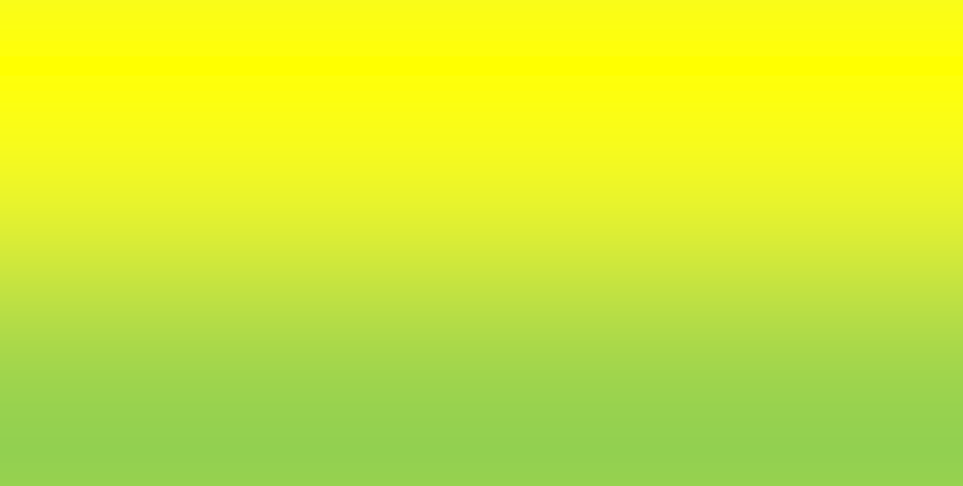 PART B

BUDGETARY INFORMATION
BUDGETARY INFORMATIONVOTE 2 APPROPRIATED FUNDS
The appropriated budget increased by 1,04 percent, 10,69 percent and 6 percent during the 2019/20, 2020/21 and 2021/22 financial years respectively.

The estimated interest shows a decline over the MTEF due to reducing bank balances as a result of retained earnings  being exhausted.
8
BUDGETARY INFORMATION CONT..BUDGET REDUCTIONS OVER MTEF
The budget reduction was made by National Treasury excluding Parliament’s budget requirement in terms of the Strategic Plan and the Operational Plan and amounts to R342,430m over the 2017/18 MTEF. This is in addition to a reduction of R33m during the 2015/16 financial year, bringing the total reduction to R375,430m.
9
BUDGETARY INFORMATION CONT..VOTE 2 PROPOSED EXPENDITURE
Percentage of Budget Allocation
29 % of the budget request is from Associated Services, 
25% from Core Business,
21% from Direct Charges,
15% from Support Services,
6% from Administration and 
4% from Strategic Leadership & Governance.
Impact on Strategy
Total budget Cut:2019/20
2019/20 Budget Deficit
10
BUDGETARY INFORMATION CONT..ADDITIONAL REQUESTS
11
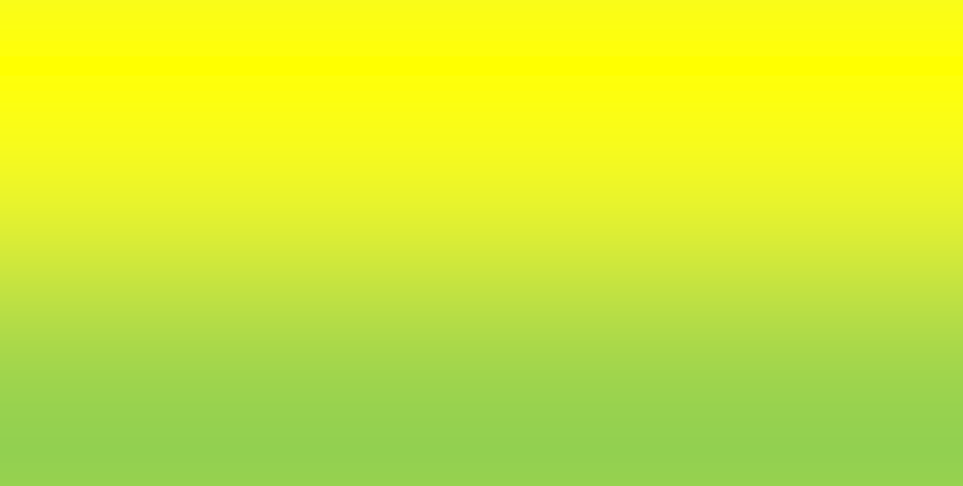 PART C

PROGRAMME BUDGET REQUESTS
Programme 1:  Strategic Leadership & Governance
The strategic objectives of this programme are to:

Improve independent, objective and professional analysis and advice on matters related to the budget and money Bills
Improve the provision of objective research, analysis and advisory services to Parliament on ISDs related matters in order to strengthen constitutional democracy
Impact on Strategy
Total budget Cut:2019/20
2019/20 Budget Deficit
PROGRAMME 2: ADMINISTRATION
The strategic objectives of this programme are to:
Improve institutional capacity by providing specialised development programmes for Members
Improve co-ordination, co-operation and intergovernmental relations of Parliament with Provincial Legislatures by implementing Speakers’ Forum and SALSA resolutions
Impact on Strategy
Total budget Cut:2019/20
2019/20 Budget Deficit
9/20/2018
14
PROGRAMME 3: CORE BUSINESS
The strategic objectives of this programme are to:
Improve the availability of advisory and information services, in support of plenary and committee proceedings, from 91% to 95% by 2021.
Increase access and improve the quality of participation in the processes of Parliament through enhanced programmes to ensure participatory democracy.
Impact on Strategy
2019/20 Budget Deficit
Total budget Cut:
      2019/20
15
PROGRAMME 4: SUPPORT SERVICES
The strategic objectives of this programme are to:
Improve overall Member satisfaction with services rendered, from 70% to 75% by 2021.
Increase awareness of the business of Parliament from 11% to 16% by 2021, by improving the communication of Parliament. 
Leverage current, new and innovative technologies to meet the information and communication needs of Members and staff by increasing universal access of integrated information services from 72% to 85% by 2021.
To create a culture that enables the attraction, growth and retention of talent, in support of the 6th Parliament's goals and objectives.
Impact on Strategy
Total budget Cut:
    2019/20
2019/20 Budget Deficit
16
PROGRAMME 5: ASSOCIATED SERVICES
The strategic objectives of this programme are to:
Reduce average turnaround time for the processing and payment of reimbursements to Members from 2.5 to 2 working days by 2021
Ensure effective financial management by improving payment and compliance of transfer payments to political parties represented in Parliament.
Impact on Strategy
Total budget Cut:2019/20
2019/20 Budget Deficit
17
DIRECT CHARGES
Direct charges refers to Members’ Remunerations.
The 2019/20 financial year (election year) indicative amount is more compared to the 2020/21 financial year due to the number of Members who might not return to Parliament for the 6th Parliament after the general elections and will be eligible for the payment of loss of office gratuity.
18
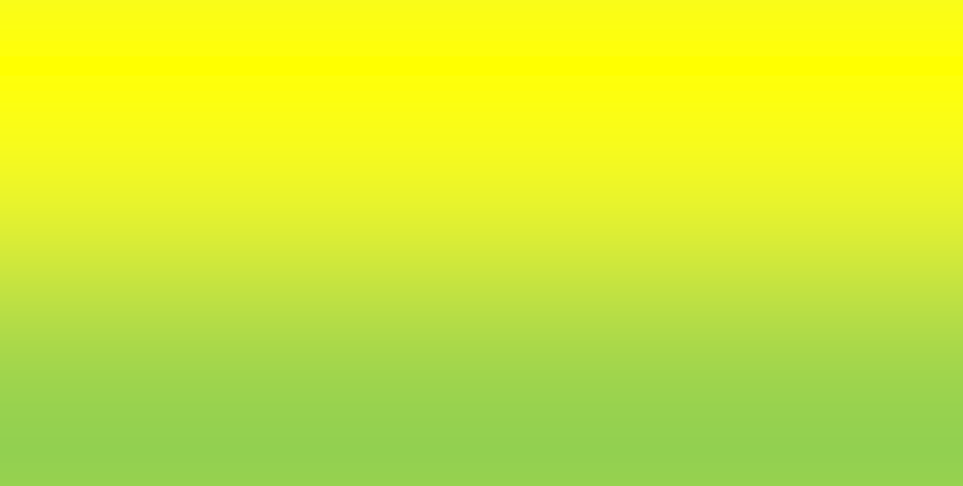 Thank You